AI4CE WORKSHOP
AI FOR CLEAN ENERGY DEVELOPMENT & DEPLOYMENT
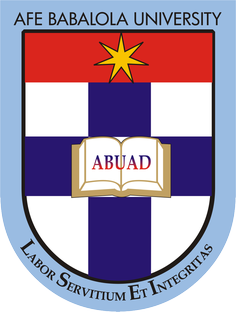 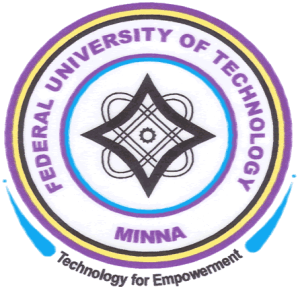 SAMUEL WARA
Afe Babalola University
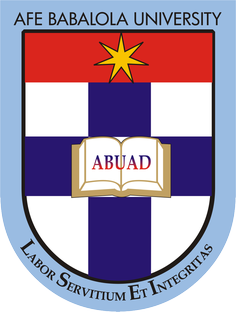 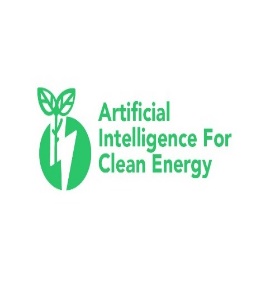 AI FOR CLEAN ENERGY DEVELOPMENT AND DEPLOYMENT
SAMUEL WARA
warast@abuad.edu.ng, docwarati@gmail.com
08037415262, 08056731904
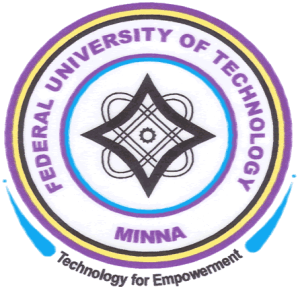 WORKSHOP PRESENTATION SUMMARY
QUICK SURVEY/FEEDBACK BEFORE WORKSHOP COMMENCEMENT
FOUNDATIONAL BRIEFS/PEP TALK
WHY DO WE NEED TO DEVELOP CLEAN ENERGY?
HOW CAN AI FACILITATE CLEAN ENERGY DEVELOPMENT as a paradigm shift?
WHERE/HOW DO WE DEPLOY THE CLEAN TECH?
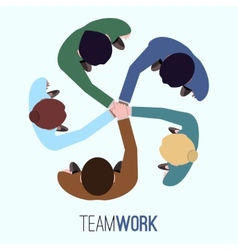 CAPACITY BUILDING
IDEAS RULE THE WORLD
WORKSHOP PRESENTATION SUMMARY
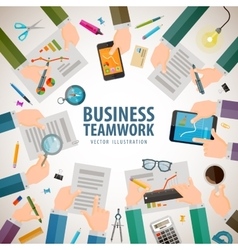 PROGRESS SURVEY 1/FEEDBACK
GROUP ACTIVITY 1: IDEA GENERATION
APPLICATION OF CLEAN ENERGY IN THE 21ST CENTURY & POST COVID : SECTORAL AND PERSONAL CASE STUDIES!
 WHAT SECTORS & WHAT TECH?
ACADOPRENEUR?!
DISRUPTIONS & INNOVATIONS/CURICULUM DEVELOPMENT !!!! REFUSE TO MAINTAIN STATUS QUO
Group Activity 2:idea Generation 2 – Proposals/Research: Why, How, When, What & Setting Up KPIs/SoPs/Meeting Deadlines And Presenting Progress Reports/Accountability (leave nothing to chance/create & develop standards)
Progress Survey 2/Final Survey/Feedback At Close Of Presentation
WORKSHOP PRESENTATION SUMMARY – CASE STUDIES
Light Up Isalu & Environ Project Ogun State
Campus Clean Energy Initiatives 
Agor Ologun Ja And Idodo Community Projects (Abuad Double Light & Abuad Precious Star Light Project
Wara Explorer Energy Retention Bag Project
Wara Clean Cooking Projects – Solar Cookers/Hot Boxes
Clean Water Heating Project – Water Heater Retrofits
Product Development Projects
FROM RESEARCH IDEA TO PRODUCT: DIVERSITY, INCLUSION, GENDER, INTERNATIONALISATION/GLOCALISATION/LOCAL CONTENT DEVELOPMENT
QUICK SURVEY/FEEDBACK BEFORE WORKSHOP COMMENCEMENT
What do we know about  the following as researchers?:
AU 2063
SDGs
Executive Order 5
Clean Energy
Carbon Footprint
Global Warming
Climate Change
Smartgrid
Distributed Generation
National/Global Energy Challenge
Soft Skill/AIs
FROM LEAST (1) TO GREATEST KNOWLEDGE (5) - TICK
FOUNDATIONAL BRIEFS/PEP TALKFor every CED like development in general we’re looking at
people,
society/environment,
 technology, 
technicalities,
 economics/finance/fund 
politics, 
sustainability; 
local content, 
domestication,
security(availability, affordability, usability, maintainability), 
expansion, 
Growth, 
research, 
industry, 
commercialisation, 
protection of intellectual properties (patent, brands etc); 
products .
EFFICIENCY PES
FOUNDATIONAL BRIEFS/PEP TALK
Research must translate to products; products should be solving industrial/sectoral challenges, Incomes, fame/citation and commendations.

Also we must contemplate development and deployment for acceptability and validation, Pilot community/sectoral projects are key.
HEALTH
POWER
TRANSPORTATION(AVIATION/RAIL/ROAD/SEA)
EDUCATION
MANUFACTRING
ICT
INDUSTRIAL
COMMERCIAL
DOMESTIC
PERSONAL CASE STUDIES - WHAT SECTORS & WHAT TECH?
LIGHT UP ISALU & ENVIRON PROJECT OGUN STATE
CAMPUS CLEAN ENERGY INITIATIVES 
AGOR OLOGUN JA AND IDODO COMMUNITY PROJECTS (ABUAD DOUBLE LIGHT & ABUAD PRECIOUS STAR LIGHT PROJECT)
WARA EXPLORER ENERGY RETENTION BAG PROJECT
WARA CLEAN COOKING PROJECTS – SOLAR COOKERS/HOT BOXES
CLEAN WATER HEATING PROJECT – WATER HEATER RETROFITS
PRODUCT DEVELOPMENT PROJECTS
FOUNDATIONAL BRIEFS/PEP TALK
Outcomes must drive us and communication of results is key in workshops, seminars, conferences (CPCI), journals (SCOPUS, Thompson Reuters) of high impact; Books, mannuals, magazines etc; Grants, Fellowships, PostDocs etc

 Advocacy, training, diversity, inclusion, gender, internationalisation, ‘glocalisation’ are soft skills but very potent

Community, state, Nation (EXECUTIVE ORDER 5), Region(ECOWAS), Continental (Africa – AU 2063), Intercontinental/Global (SDGs ) – ‘Glocal’ : Local but of multi – dimensional influence and global impact should motivate & justify our actions
FOUNDATIONAL BRIEFS/PEP TALK
Disruptions would be necessary (breaking norms, status quo, beliefs, thoughts)/INNOVATIONS/RESILIENCE: ACADOPRENEUR/ENTREPRENEUR/ STARTUPS/COMPANIES; TEACHING, LEARNING ENVIRONMENT – RETHINKING EVERYTHING
 
KNOWLEDGE, CURRICULUM, TRENDS, LIKE BLENDED LEARNING, OBJECT BASED/PLOBLEM BASED LEARNING AND RESEARCH; DIGITISATION ETC
FOUNDATIONAL BRIEFS/PEP TALK
setting up KPIs/SoPs/meeting deadlines and presenting       progress reports/accountability 
leave nothing to chance/create & develop standards
 start well enough and be focussed
FEW ISSUES TODAY/PROJECTS
WASTE 2 ENERGY/WASTE 2 WEALTH: PLASTICS/WOODSHAVINGS, SAW DUST, ANIMAL/HUMAN /AGRIC WASTES : ELECTRICITY, KEROSENE, DIESEL, GAS, AVIATION FUEL
GREEN COMMUTING/NEW FILLING/CHARGING STATIONS
HOUSING DEFICEIT/SMART HOMES
AGRICULTURE – BIRDS MENACE, FARM POWER/MACHINERY
ENERGY TRANSITION/ENERGY DEARTH/CLEAN
NOTABLE QUOTES AS WE PROGRESS
“A transition to clean energy is about making an investment in our future.” – Gloria Reuben
“I’ve been very passionate about renewable energy for many years, particularly solar energy and its capacity to bring abundant clean, sustainable energy to millions around the globe.”– Richard Branson
“Clean energy is good for the environment, good for national security, and good for thousands of Americans who desire a rewarding career.” – John Garamendi
“Some solutions are relatively simple and would provide economic benefits: implementing measures to conserve energy, putting a price on carbon through taxes and cap-and-trade and shifting from fossil fuels to clean and renewable energy sources.” – David Suzuki
“Our nation has abundant clean energy resources, and tapping them will generate jobs, make the air safer to breathe, and tackle climate change – the greatest environmental crisis of our time.” – Frances Beinecke
WHY DO WE NEED TO DEVELOP CLEAN ENERGY?
access to sustainable, reliable, clean and affordable energy is a necessity for ending poverty (abolishing extreme poverty)
to increase access to renewable energy in developing countries (Clean Energy for Development)
it’s a mandate of  both the Sustainable Development Goals and climate agreement in Paris for the global community to support clean energy development
 enables economic growth and protects the environment
central to the fight against global climate change
it has become the Norm for zero carbon energy/energy transition
to reduce poverty, stimulate economic growth and reduce pollution
BENEFITS/OUTCOMES CLEAN ENERGY TECHNOLOGY FOR DEVELOPMENT
The only way to strengthen
institution and Capacity  building in the energy sector    
 energy production    
 the availability of clean, reliable and affordable energy (especially in developing countries)
WOULD BE TARGET  (PILOT)PROJECTS
Capacity building (Training of staff & Technical assistance) 
Manpower development (Education and research)
Development of targeted clean power plants (offgrid/facilities/MSMEs)
Development of power lines
Green Cooking (Cleaner cook stoves/ERB/Biogas/LNG)
Solar systems for home use
Institution building (Labs/conference rooms, CBT centers etc)
KEY PERFORMANCE INDICATORS (KPIs)
gained access to electricity
gained access to better cooking appliances 
production capacity
Carbon footprint measure (Carbon emissions reduction )
Penetration of RET 
energy management
extension of transmission and distribution capacity
strengthened research and knowledge of renewable energy (number of master and doctoral students in clean energy technology/courses and seminars on clean energy)
HOW CAN AI FACILITATE CLEAN ENERGY DEVELOPMENT as a paradigm shift?
“Every day I get to ‘Think’ and work on everything from digitizing electric grids so they can accommodate renewable energy and enable mass adoption of electric cars, helping major cities reduce congestion and pollution, to developing new micro-finance programs that help tiny businesses get started in markets such as Brazil, India, Africa.” – Ginni Rometty
“But reducing harmful emissions, abating our dependence on foreign oil and developing alternative renewable energy sources have benefits that go beyond environmental health, they improve personal health, enhance national security and encourage our nation’s economic viability.”– Jim Clyburn
“I think the cost of energy will come down when we make this transition to renewable energy.” – Al Gore
TYPES OF AI AT A GLANCE
AI AT A GLANCE – WHAT IS AI?
AI is a branch of computer science 
 ventures to replicate human intelligence in a machine 
the  machines can mimic human behavior
computers developed to perform tasks that generally require human intelligence (speech recognition, visual perception, text-to-speech, design, forecasting, control , management etc)
AI techniques have transformed the abilities of businesses worldwide
enabling humans to automate the previously tedious and time-consuming tasks 
achieve untapped insights into the data through quick pattern recognition
HOW CAN AI FACILITATE CLEAN ENERGY DEVELOPMENT as a paradigm shift? – Power Sector
AI technologies develop smart entities that will produce more accurate predictions for complicated problems 
AI in Renewable Energy Management is a game changer
AI can mitigate the unpredictability of renewable energy sources
AI-based renewable energy production forecasting systems are steadily being perfected, facilitating their integration in power grids 
AI for Energy Forecasting to manage unreliability
HOW CAN AI FACILITATE CLEAN ENERGY DEVELOPMENT as a paradigm shift? – Power Sector
AI for Energy Efficiency 
AI for accurate predictions of renewable energy
AI applied to provide Communities in Nigeria with Solar Energy
AI, has the potential to cut energy waste, lower energy costs, and facilitate and accelerate the use of clean renewable energy sources 
Utilities Leveraging AI to Harness the Power of Renewable Energy, management of electricity grids by improving the accessibility of renewable energy sources
WHERE/HOW DO WE DEPLOY THE CLEAN TECH?
WHERE?  (use AI technology to make data-driven decisions)
HOW?
Businesses and 
Cities with net zero carbon buildings (How can AEIRG help Campuses/communities/the nation with energy data )/meet RET goals 
Data centers
Data & IT companies
Supermarkets, 
Factories, 
Offices
Railways
energy efficiency
electric vehicles 
solar  
wind energy
Carbon free electricity
Forecasting
Management
Fault management
smartgrid
PROGRESS SURVEY 1/FEEDBACK  - sector survey
QUESTIONS
ANSWERS FROM 1(LEAST LIKELY) TO 5(MOST LIKELY)
Is Energy Transition/Zero Carbon Energy is achievable in Nigeria

Is Nigeria’s Energy poverty  a myth/dilemma or  a reality?
Do you think Nigeria is lost in a maze of energy resources?
Do you think the application of soft technologies/AIs can facilitate Energy Efficiency &  Energy management?
Can our present curriculum & teaching method drive the desired Energy transition?
How comfortable are you in the use of application software for teaching & research?
GROUP ACTIVITY 1: IDEA GENERATION – NANO TECHNOLOGIES/INNOVATIONS & ENERGY
NANOTECHNOLOGIES
NANO INNOVATIONS
•provide the potential to 
enhance energy efficiency across all branches of industry and 
economically leverage renewable energy production through new technological solutions and optimized production technologies
could impact each part of the value-added chain in the energy sector
GROUP ACTIVITY 1: IDEA GENERATION – NANO TECHNOLOGIES/INNOVATIONS & ENERGY
•	Energy sources
•	Energy conversion
•	Energy distribution
•	Energy storage
•	Energy usage
ENERGY  SOURCES
Approaches to improved energy conversion
ISSUES
Nanotechnologies will play a decisive role in particular in the intensified use of solar energy through photovoltaic systems 
conventional crystalline silicon solar cells : increases in efficiency are achievable by antireflection layers for higher light yield
development of alternative cell types : thin-layer solar cells (among others of silicon or other material systems like copper/indium/selenium), dye solar cells or polymer solar cells)
Polymer solar cells & portable electronic devices
optimization of the layer design and the morphology of organic semiconductor mixtures in component structures
improvement potentials for the development of both conventional energy sources (fossil and nuclear fuels) and RESs ( geothermal, sun, wind, water, tides or biomass)
Lifespan & system/cell efficiency
ENERGY  CONVERSION
ISSUES
Approaches to improved energy conversion
amounts of carbon dioxide emissions & conversion efficiency
higher operating temperatures and heat-resistant turbine materials - nano-scale heat and corrosion protection layers for turbine blades in power plants
conversion of chemical energy through fuel cells can be stepped up by nano-structured electrodes
ENERGY DISTRIBUTION
ISSUES
Approaches to improved distribution
reduction of transmission energy losses  f (R)
electric conductivity of nanomaterials e.g carbon nanotubes for electric cables & power lines
optimization of superconductive materials for lossless current conduction
wireless energy transport eg laser, microwaves or electromagnetic resonance
Future power systems should provide
 dynamic load and failure management, 
demand-driven energy supply with flexible price mechanisms 
possibility of feeding through a number of decentralized renewable energy sources (Energy mix scenarios) - nano-sensory devices and power-electronical components able to cope with the extremely complex control and monitoring of such grids
ENERGY STORAGE
electrical energy storage & the lithium-ion technology
Approaches to improved storage
enhancement of electrical energy stores like batteries and super-capacitors 
Storage enhancement &high cell voltage and the outstanding energy and power density
fuel cells in portable electronic devices & nanoporous metal-organic compounds
chemical hydrogen storage & green comuting needs
hydrogen management/environment & nanostructure adjustments
improve capacity and safety of lithium-ion batteries
ENERGY USAGE
Attitudinal Issues
approaches to energy saving
reduction of fuel consumption by nanocomposites 
optimization in fuel combustion through wear-resistant & nanoparticular fuel additives 
nanoporous thermal insulation material suitably applicable in the energetic rehabilitation of old buildings
the control of light and heat flux by nanotechnological components, as for example switchable glasses, is a promising approach to reducing energy consumption in buildings
To achieve sustainable energy supply
use energy efficiently   & 
avoid unnecessary energy consumption

Industries
Private homes
APPLICATION OF CLEAN ENERGY IN THE 21ST CENTURY & AI
Grid-integrated buildings 
demand response actions through real-time energy management software 
manage electricity use at critical moments, 
preventing blackouts, 
 provide real savings to facility owner/managers
Reaching net-zero carbon emissions (most polluting) from harder-to-abate sectors 
cement, steel, plastics, trucking, shipping and aviation, 
can these reach net-zero carbon emissions  say by 2050? 
HOW CAN WE HELP WITH AI ? - Because wind, photovoltaic solar, and run-of-river hydroelectric generation all depend on weather conditions, the power of IT systems and their analytical capabilities are all-important
WHAT’S AI & IT’S ROLE ENERGY TRANSITION
WHAT’S AI? - advancing frontier in power electronics and power engineering, the ability to predict megawatt-hours generated
AI TECHNIQUES
Expert Systems (ES), 
Fuzzy Logic (FL), 
Artificial Neural Network (ANN) or 
neural network (NNW), and 
genetic algorithms or 
evolutionary computation.
DeepMind by google/forecasting – weather vs production/NN/ML
Omexom adds Storage – production shortfall vs saving excess production
These techniques provide powerful tools for: 
design, 
simulation, 
control, 
estimation, 
fault diagnostics, and 
fault-tolerant control 
 smart grid (SG) and 
Renewable Energy Systems (RESs)
APPLICATION OF CLEAN ENERGY IN THE 21ST CENTURY - How can AI Help?
Energy Resiliency for offgrids/rural/beaches etc
ensuring a business/community/facility has a reliable, regular supply of energy and contingency measures in place in the event of/mitigate a power failure
large-scale energy storage projects
innovative microgrids
microgrid tariffs
Clean Mobility : transformation from polluted cities to clean cities by green commuting
Transform the way we move goods and people move in cities by identifying, integrating, implementing and scaling cost-effective and clean pilot projects
APPLICATION OF CLEAN ENERGY IN THE 21ST CENTURY - THOTS
Create platforms and host mobility summits 
We’re not producing or assembling cars, buses, trucks; can we prepare charging ports?

Energy efficient homes
How can Nigerian homes be made more energy efficient & cost effective?
AI IN THE POWER INDUSTRY
AI-determined Energy forecasts
assisting utility companies to decide when to use wind energy 
able to provide the same for solar energy forecasts
ML system that can assist in forecasting weather patterns e,g Self-Learning Weather Model and Renewable Energy Forecasting Technology (SMT), that analyzes data acquired from weather stations, solar plants, wind farms, and weather satellites
helps to predict renewable energy capabilities in advance.
using DeepMind ML system  data centers has the capacity to reduce the amount of energy used for cooling (implying more energy efficient/reduction in energy consumption)
AI IN THE POWER INDUSTRY
Energy Consumption Considerations
smoothening energy  flow  from generation to consumption by intelligent demand side flexibility
solar and wind are dependent on the weather, are unpredictable
deployment of AI/ML technologies can resolve this issue 
 apply measures such as ML applications for the data generated by advanced sensors, smart meters and intelligent devices beyond-the-meters
Allows knowledge of how appliances behave at specific times and over a time period
AI IN THE POWER INDUSTRY
intelligent Home Energy Management System (HEMS)
employing an AI system called GridSense to better understand user behavior to ensure optimized energy use
OTHER AI APPLICATIONS
Power Grid Efficiencies (AGEING & MASSIVELY CENTRALIZED)
 (AI Algorithms in combination with other technologies like Big Data, cloud, and Internet of Things (IoT), 
AI can support the active management of electricity grids by improving the accessibility of renewable energy sources)
by improving the accessibility of renewable energy sources
 facilitates their inclusion in the energy mix (by mitigating the intermittence drawback of renewables, reinforcing security of supply across the entire electricity system; lending additional credibility to these new sources of energy).
AI IN THE POWER INDUSTRY - AI algorithms can assist energy companies ?
understanding and optimizing consumer behavior (precise ML-generated weather prediction capabilities and climate modeling)
control and operation of  ‘demand response’ (allowing large consumers of electricity to be rewarded when decreasing their energy requirements on short notice in order to stabilize the grid); cost savings for grid operators
Grid resilience (ensuring the ascendancy of renewables in national grid considerations); for a more resilient, flexible and decarbonized grid, embracing AI and machine learning technology is a must,  
artificial intelligence makes power generated from renewable sources more predictable and  increases its value
AI IN THE POWER INDUSTRY - AI & Fossil Fuels?
REALITIES
VALUE ADDITION BY AI
assisting fossil fuel companies on the supply side(  reducing exploration and production costs, & streamlining delivery)
AI is dynamic, innovative and smart & better 
renewables are at the vanguard of new, smart technologies
Energy transition is sure with RET (SPV/Green energy)
Global energy demands are growing
 AI can  help in improving renewable energy supply
unpredictability of renewable energy
fossil fuels won’t be able to fulfill our energy needs in the future
Carbon emissions from fossil fuels are too high to increased energy consumption
renewable energy (safer/cleaner) is emerging out as a reliable alternative to fossil fuels
emerging technologies( AI and ML) can analyze the past, optimize the present, and predict the future to resolve most of the challenges


fossil fuels remain an integral part of the energy status quo
AI IN THE POWER INDUSTRY – Final word
a disrupter of the global energy system
Perfect symbiosis of AI and the renewable energy industry will drive an up surge in RET
AI is already revolutionizing  supply side  RET management
AI-driven smart grid will facilitate grid operators in offering optimized renewable energy distribution solutions to consumers
For sustainable, efficient, reliable, affordable clean energy/Energy Transition/Carbon zero; RET will become cheaper and more reliable
AI shall remain the veritable tool
GROUP ACTIVITY 2:IDEA GENERATION 2 – PROPOSALS/RESEARCH
WHY? 
HOW? 
WHEN?
WHAT ? 
setting up KPIs/SoPs/meeting deadlines and presenting progress reports/accountability 
leave nothing to chance/create & develop standards
Q & A/DISCUSSION
Can CED drive Energy Transition?
Has AI made CED Smarter, more Efficient, Manageable & Sustainable?
Are we ready for CED?
Can partners/channels of support help carry out  CED activities? (Direct government grants (bilateral support)/CBN, BoI, CHAMBER OF COMMERCE; Multilateral organizations such as the UN and the World Bank/ECOWAS/GIZ; International NGOs (BILL & MELINDA GATES)
PROGRESS SURVEY 2/FINAL SURVEY/FEEDBACK AT CLOSE OF PRESENTATION –RATE YOUR FACILITATOR
ANSWERS (poor, fair, good,v. good & excellent)
QUESTIONS
Knowledgeability in he subject area
Clarity of presentation
Organisation of material
Presentation style
Quality of materials
Quality of slides
Class control
Impact of presentation
Willingness to recommend the facilitator
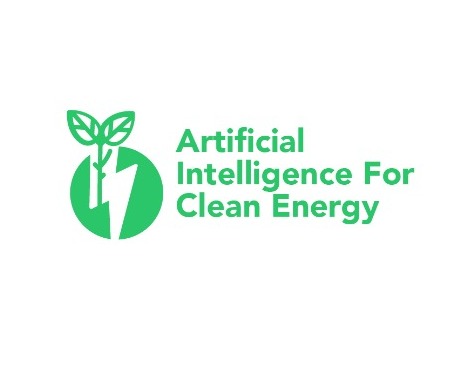 FINAL WORD
THANK YOU
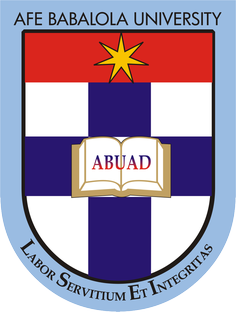